Entwicklung einer Change Story für die treibhausgasneutrale Verwaltung
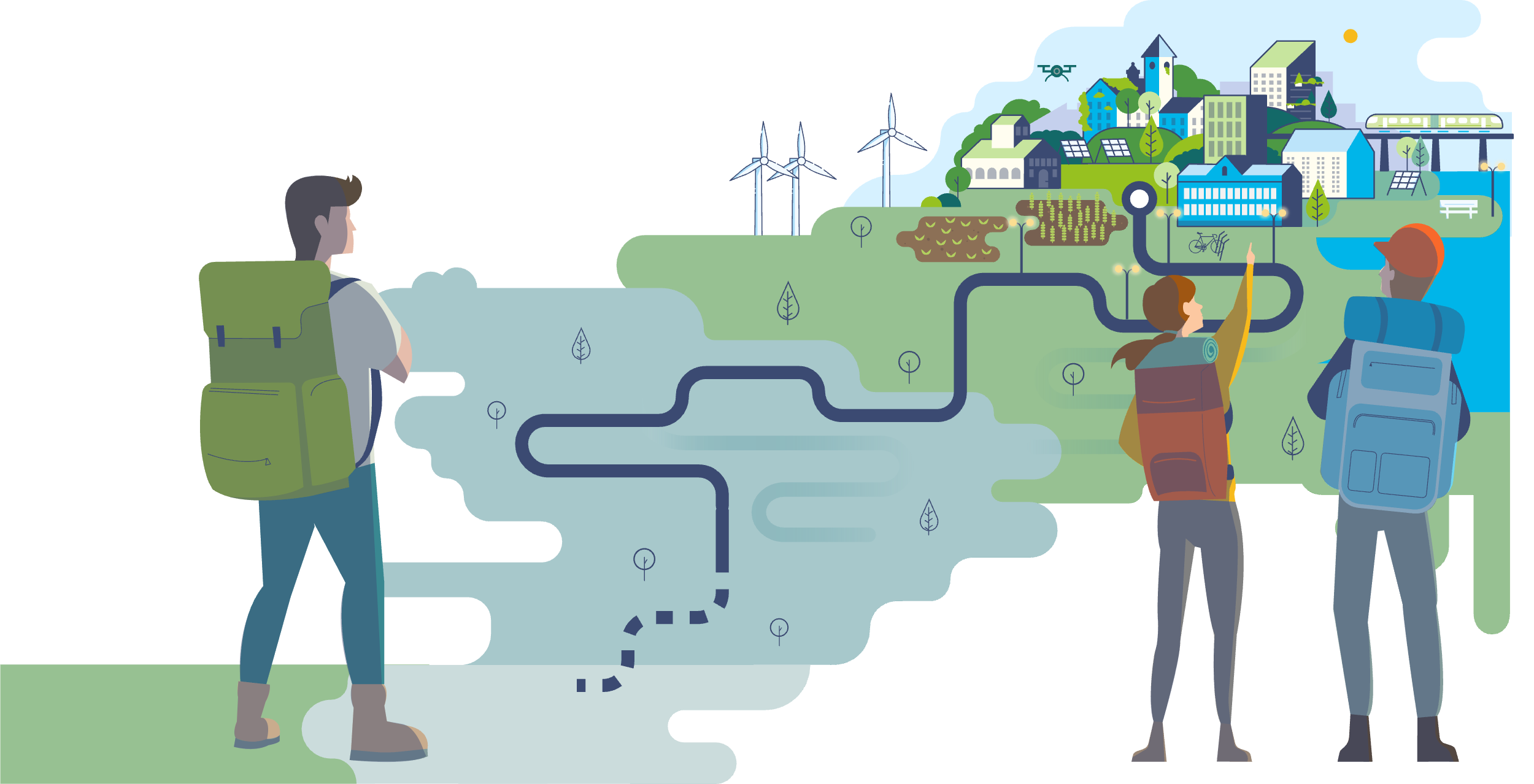 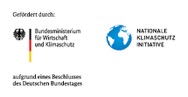 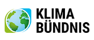 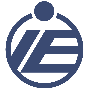 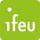 ie-leipzig.com/auf-dem-weg
Beispiele einer „Change Story“
Hinweis: Die Inhalte kommen aus einem Workshop mit Klimaschutzmanagerinnen und Klimaschutzmanagern, der im Rahmen des Projektes IkKa im September 2024 durchgeführt wurde und sind anonymisiert. Die Teilnehmenden hatten 5 Minuten Zeit, die zentralen Fragen für ihre Kommune zu beantworten.
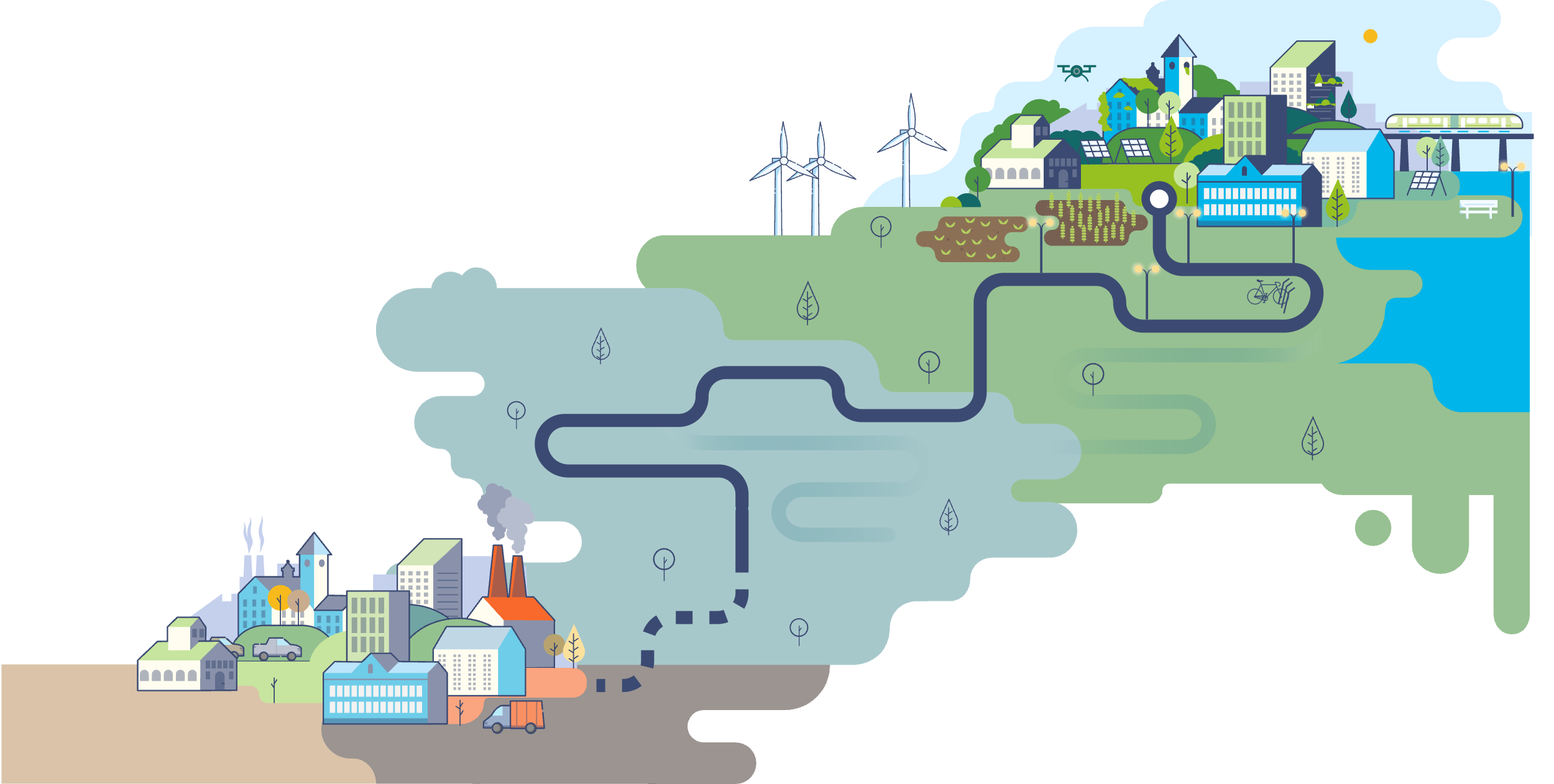 Entwicklung einer Change Story für die treibhausgasneutrale Verwaltung
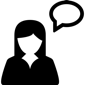 Aussagen der Klimaschutzmanagerin Kati P.
Warum müssen wir etwas unternehmen?
Was möchten wir erreichen?
Wie erreichen wir das?
Schritte
Gründe
Ziele
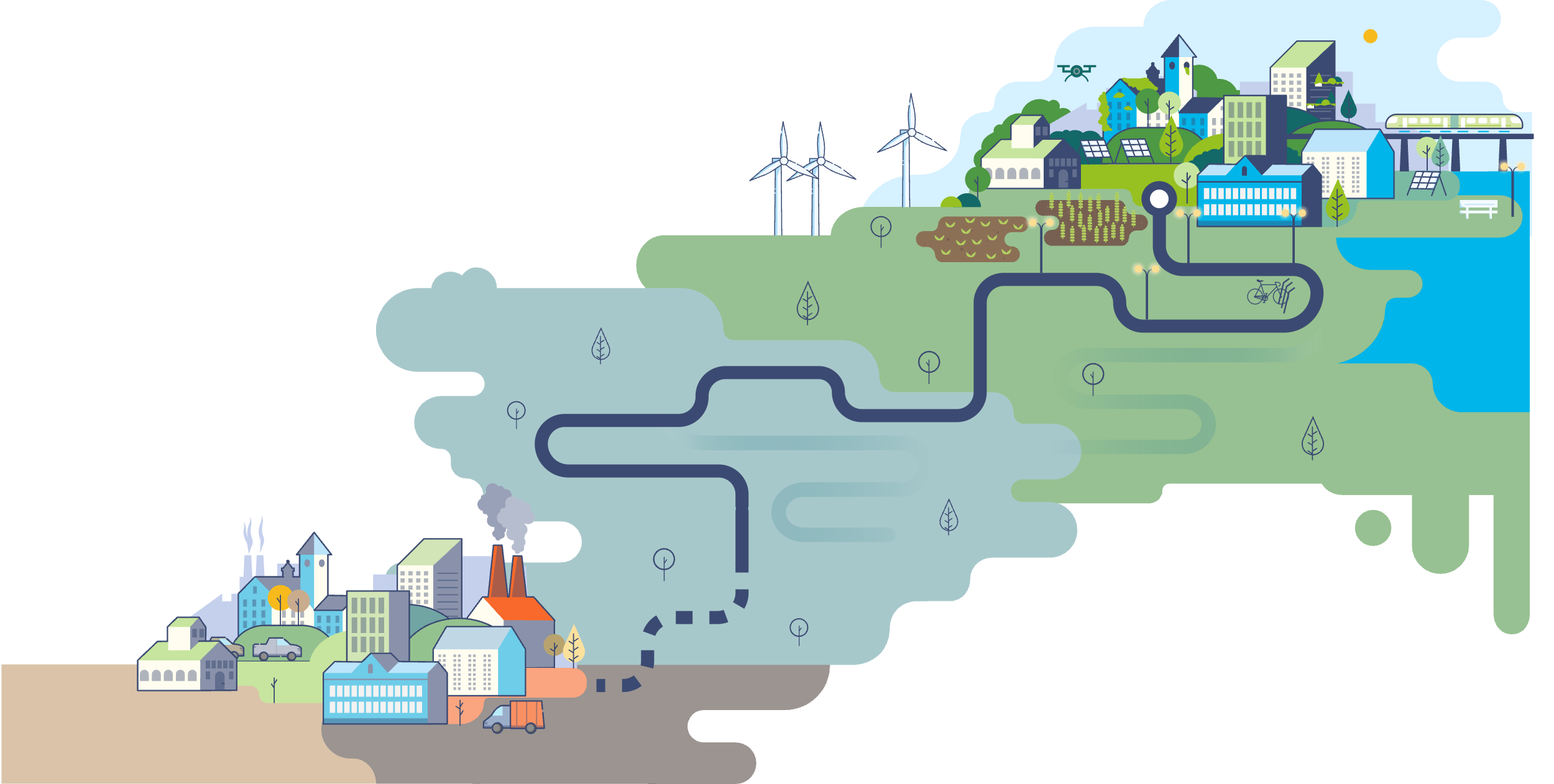 Entwicklung einer Change Story für die treibhausgasneutrale Verwaltung
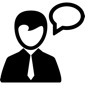 Aussagen des Klimaschutzmanagers Zaid L.
Warum müssen wir etwas unternehmen?
Was möchten wir erreichen?
Wie erreichen wir das?
Schritte
Gründe
Ziele
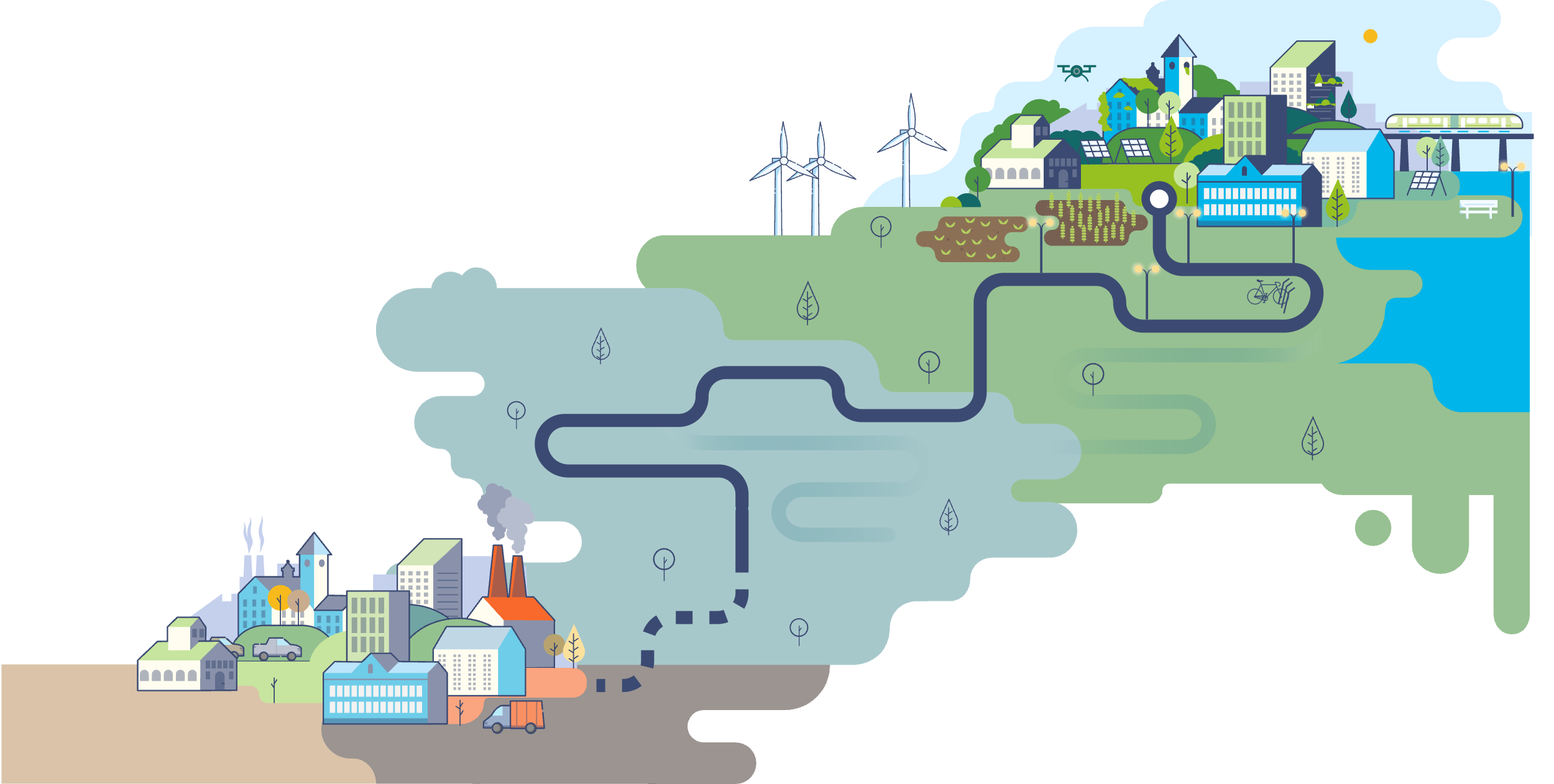 Entwicklung einer Change Story für die treibhausgasneutrale Verwaltung
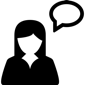 Aussagen der Klimaschutzmanagerin Anna W.
Warum müssen wir etwas unternehmen?
Was möchten wir erreichen?
Wie erreichen wir das?
Schritte
Gründe
Ziele
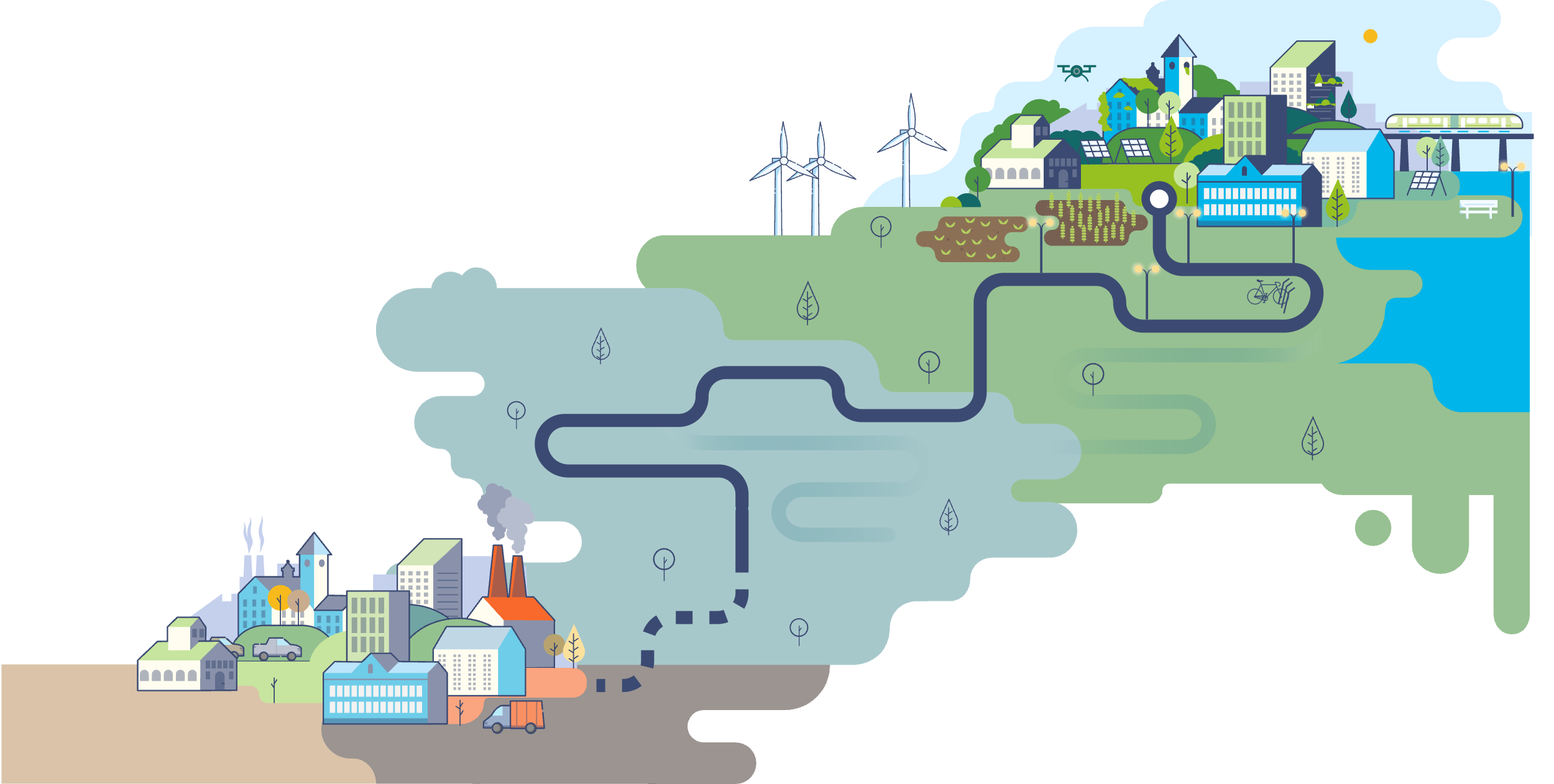 Entwicklung einer Change Story für die treibhausgasneutrale Verwaltung
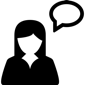 Aussagen der Klimaschutzmanagerin Nadia R.
Warum müssen wir etwas unternehmen?
Was möchten wir erreichen?
Wie erreichen wir das?
Schritte
Gründe
Ziele
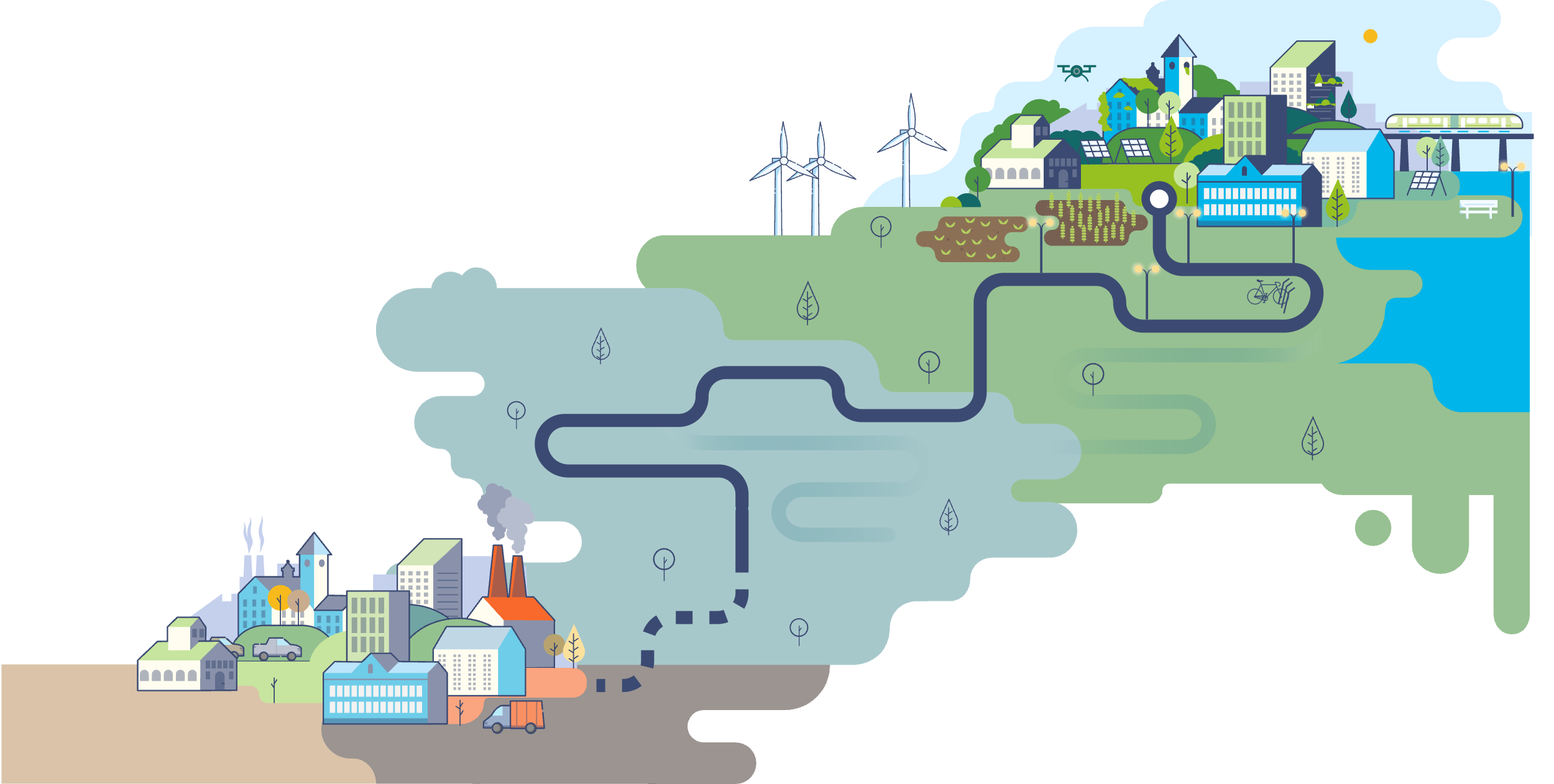 Entwicklung einer Change Story für die treibhausgasneutrale Verwaltung
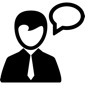 Aussagen des Klimaschutzmanagers Danny E.
Warum müssen wir etwas unternehmen?
Was möchten wir erreichen?
Wie erreichen wir das?
Schritte
Gründe
Ziele
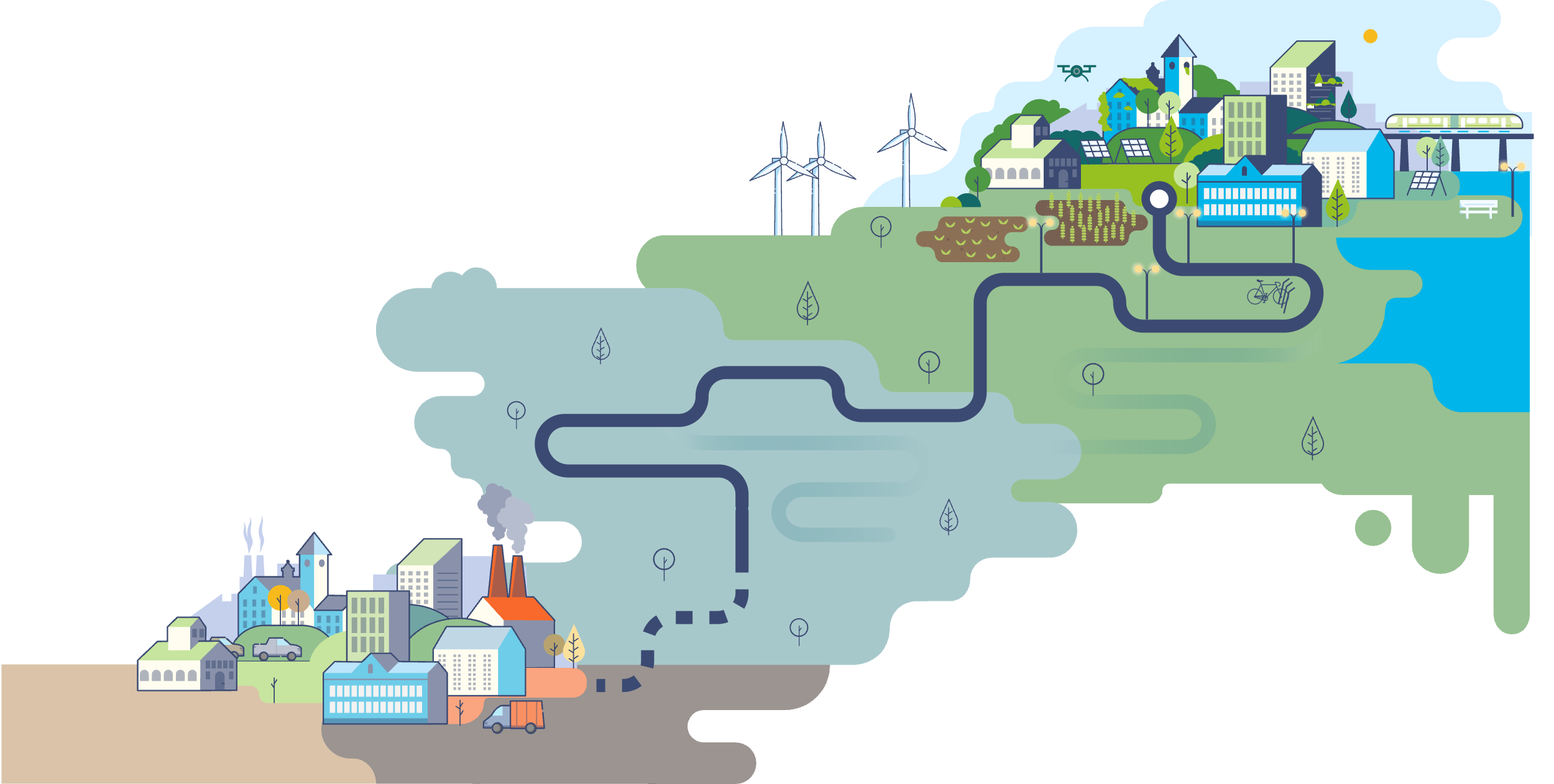 Entwicklung einer Change Story für die treibhausgasneutrale Verwaltung
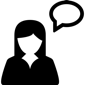 Aussagen der Klimaschutzmanagerin Emily E.
Warum müssen wir etwas unternehmen?
Was möchten wir erreichen?
Wie erreichen wir das?
Schritte
Gründe
Ziele
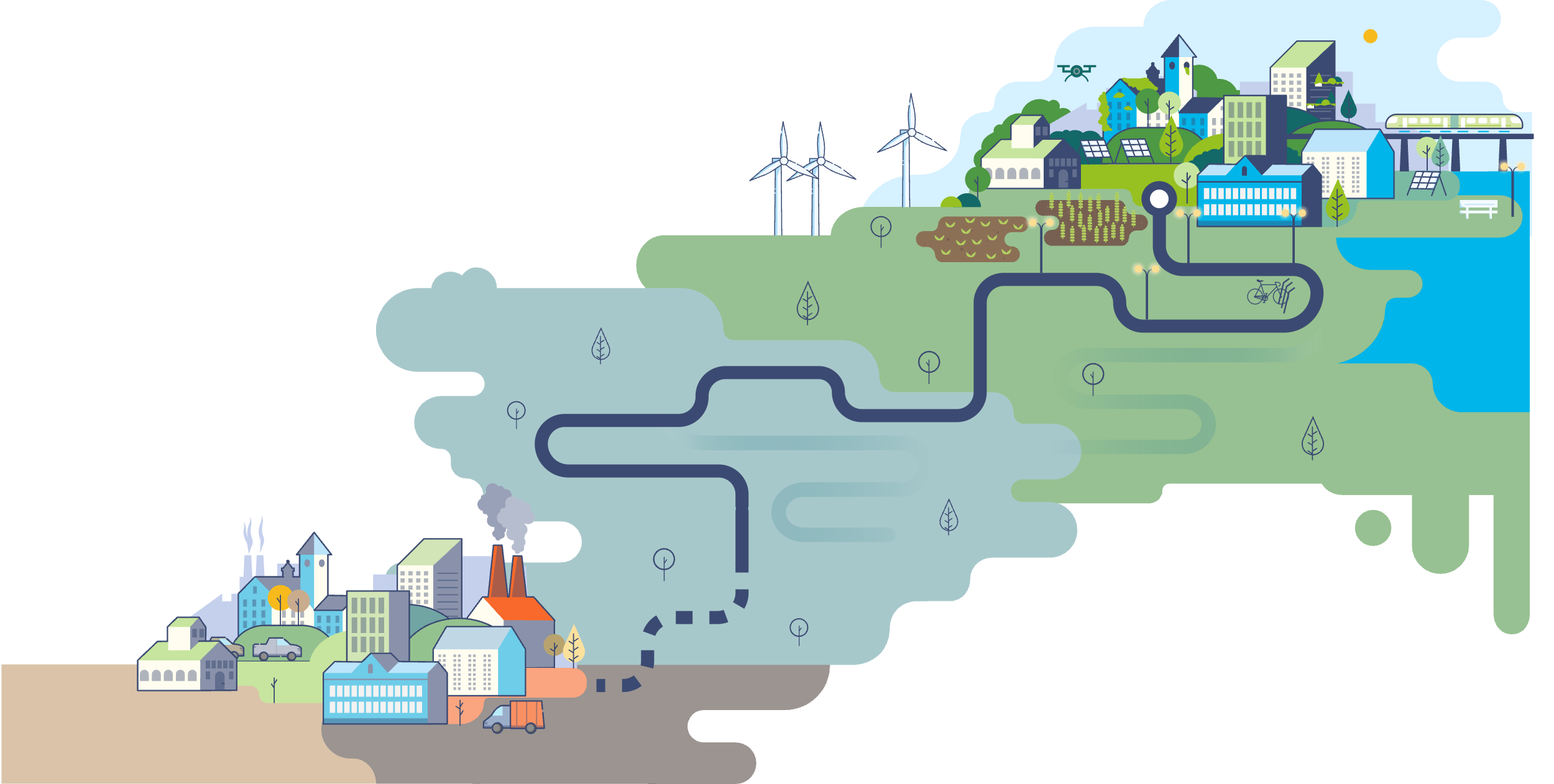 Entwicklung einer Change Story für die treibhausgasneutrale Verwaltung
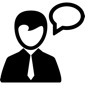 Aussagen des Klimaschutzmanagers Matthias B.
Warum müssen wir etwas unternehmen?
Was möchten wir erreichen?
Wie erreichen wir das?
Schritte
Gründe
Ziele
Visuelle Darstellungen einer treibhausgasneutralen Verwaltung mittels KI
Hinweis: für die Erstellung wurde die kostenfreie Version von Leonardo.AI genutzt. Die Darstellungen enthalten in Teilen verzerrte Elemente, Gegenstände, Gesichter und Schriftzüge.
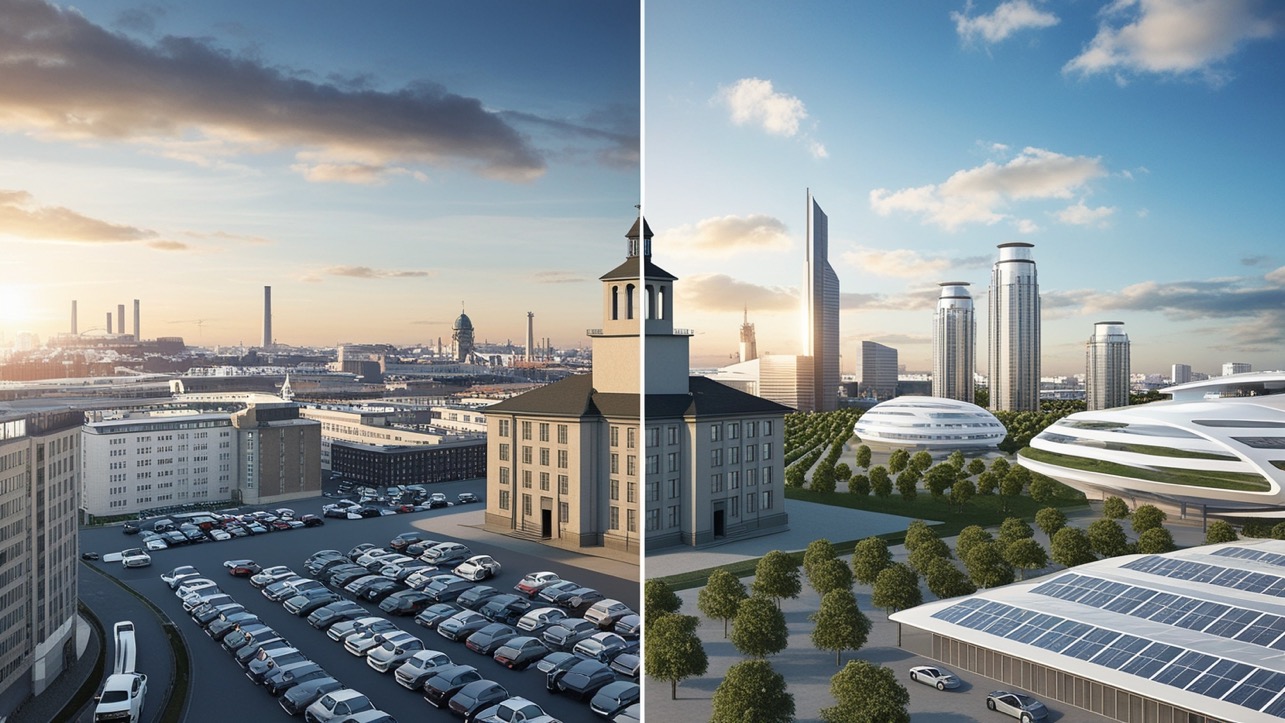 Erstellt mit Leonardo.AI, Oktober 2024
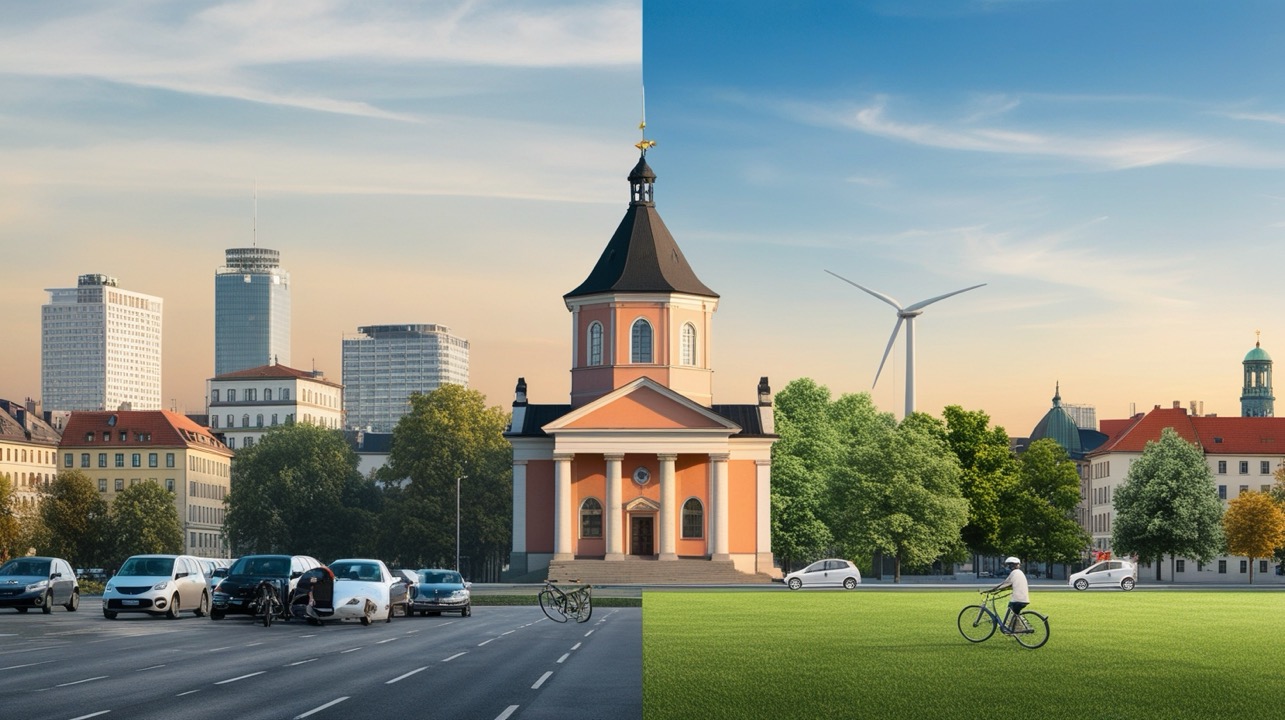 Erstellt mit Leonardo.AI, Oktober 2024
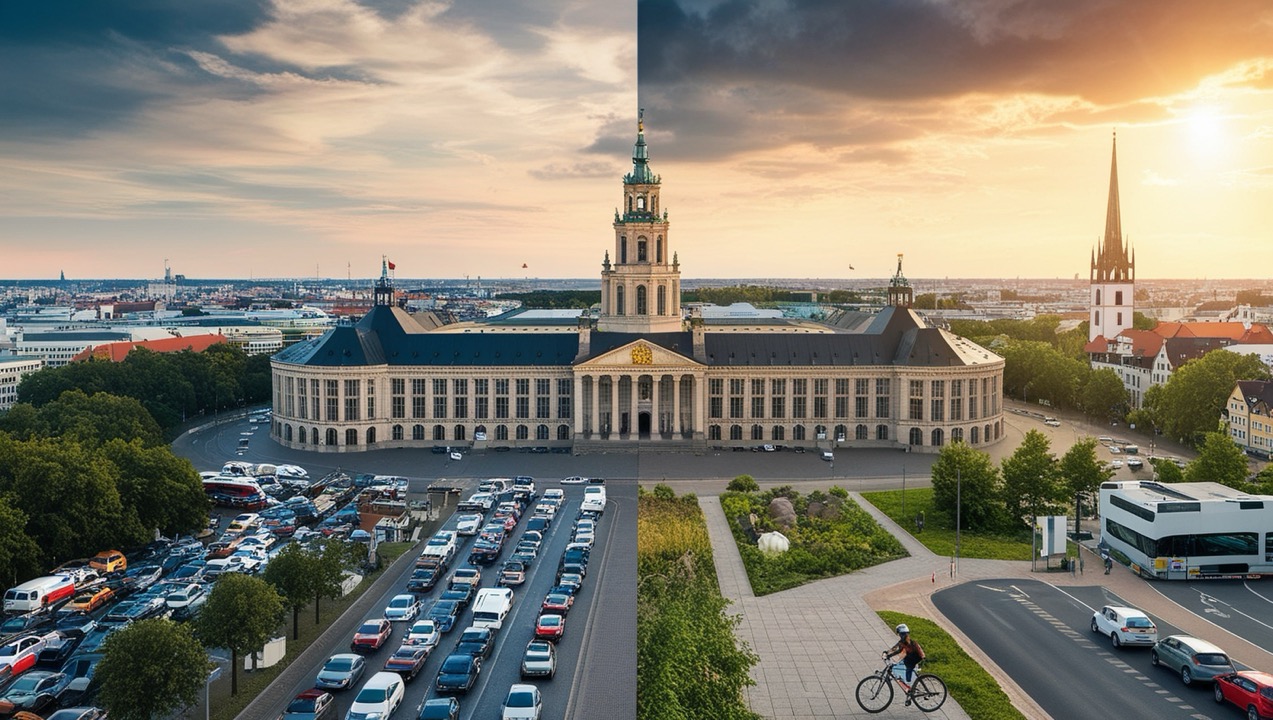 Erstellt mit Leonardo.AI, Oktober 2024
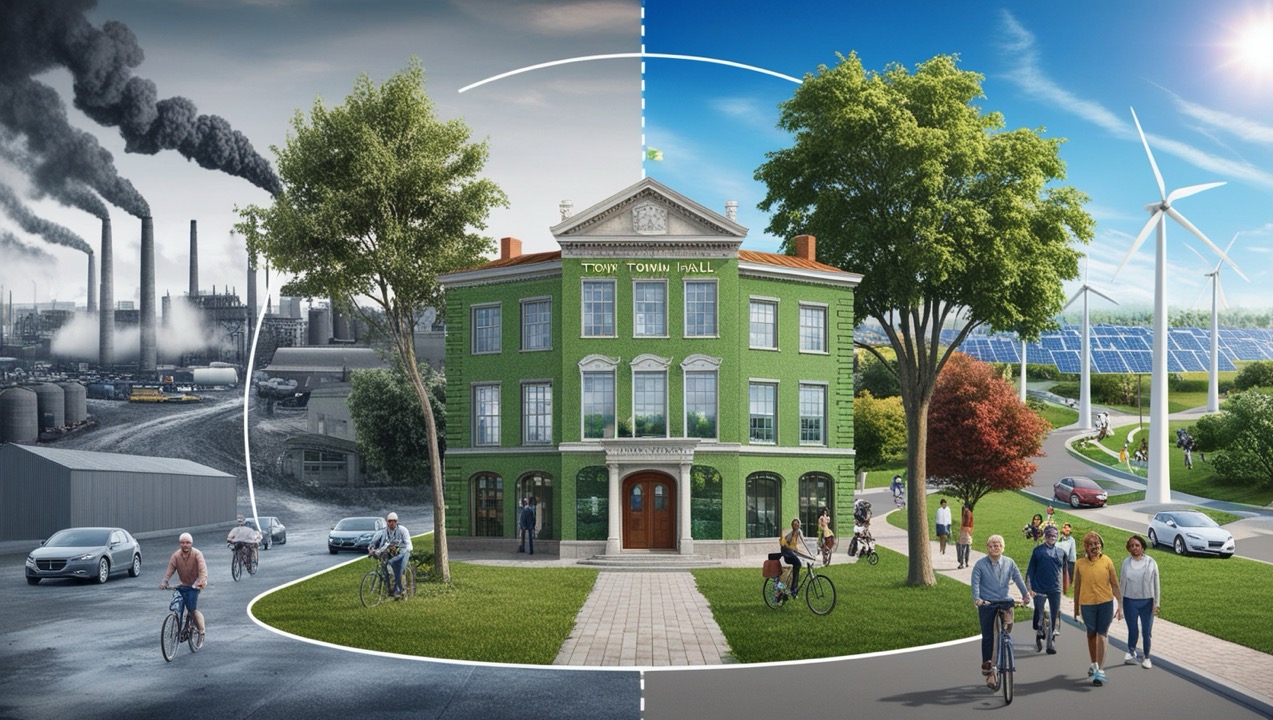 Erstellt mit Leonardo.AI, Oktober 2024
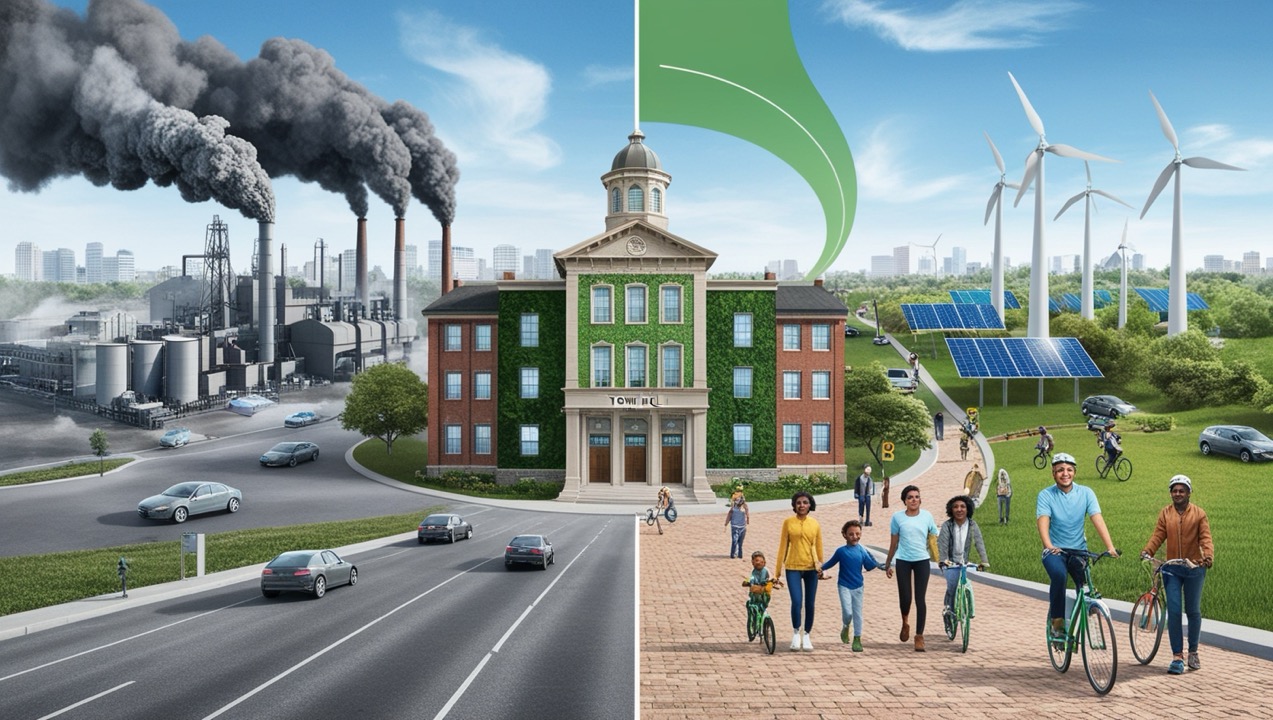 Erstellt mit Leonardo.AI, Oktober 2024
Visuelle Darstellungen
Hinweis: Diese Darstellungen sind „Realutopien“, die durch Reinventing Society e.V.  Auf https://realutopien.info/visuals/ zur Verfügung gestellt werden.
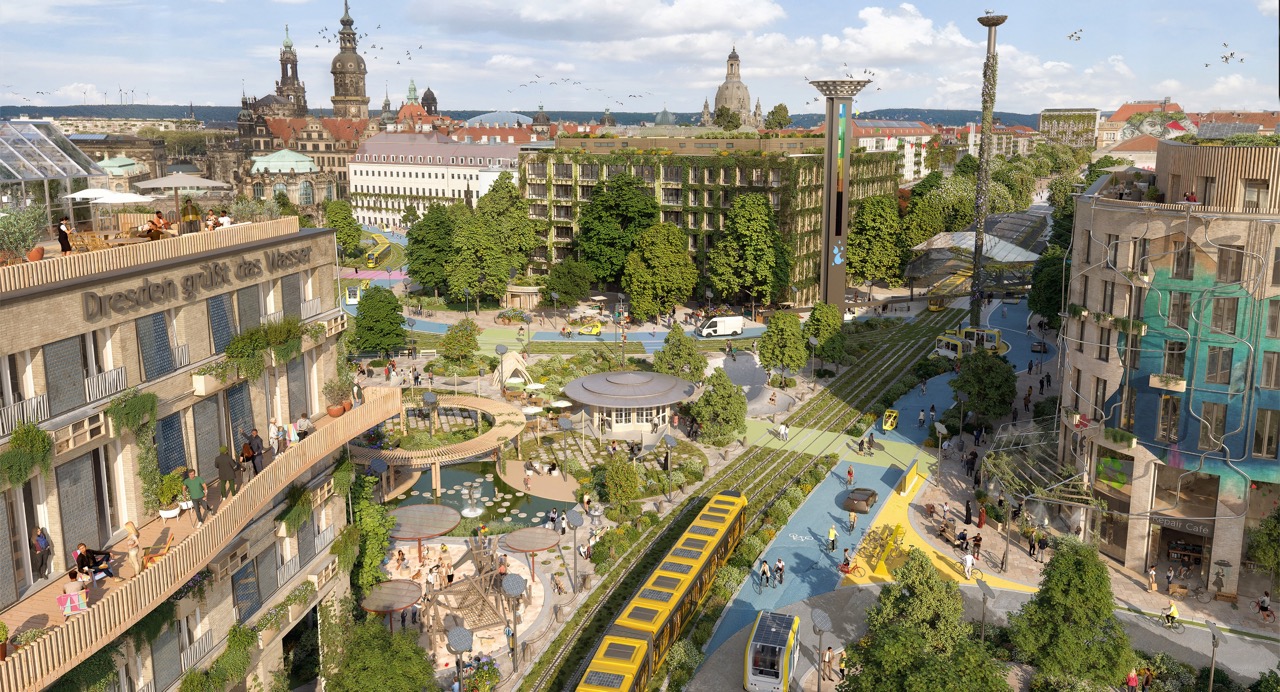 Bildquelle: Dresden 2045 - Reinventing Society & loomn architekturkommunikation (CC BY NC-SA 4.0, Vorherbild: Sebastain Weingart)
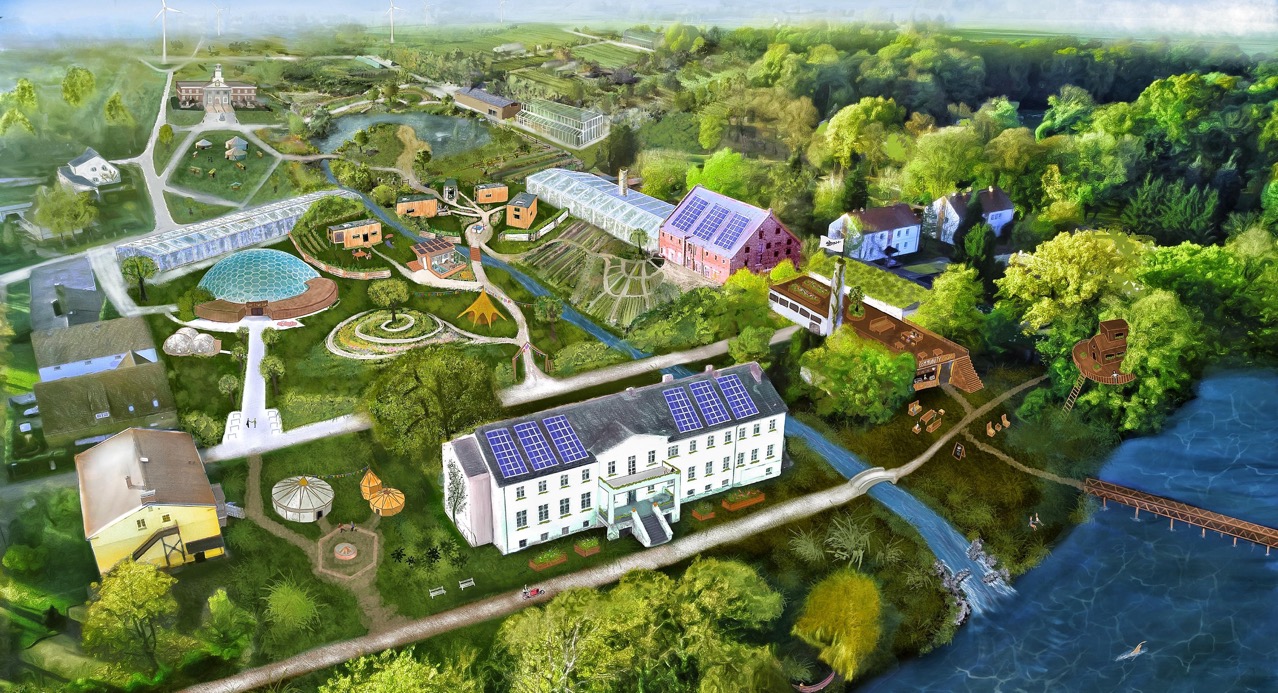 Bildquelle: Gemeinschaft am See Utopia 2048 by Lino Zeddies & Robin Hotz, CC BY-NC-SA 4.0
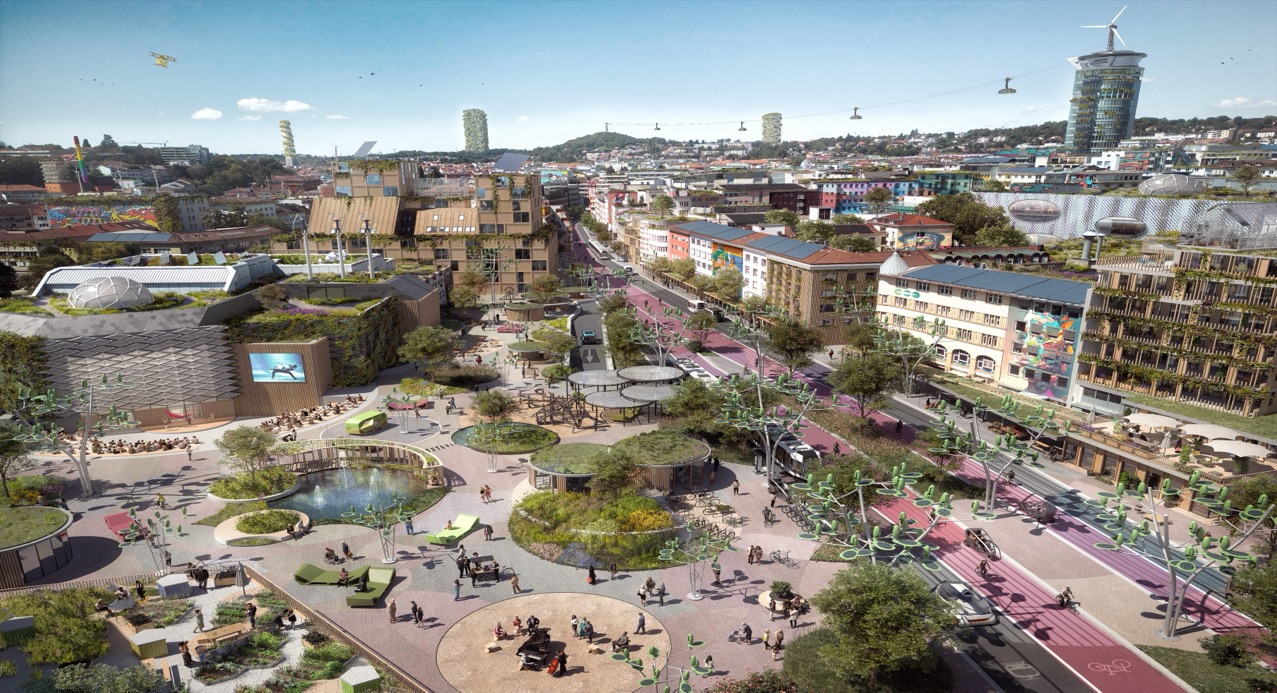 Bildquelle: Pforzheim Zerrennerstraße  2045 by Reinventing Society & loomn (CC BY-NC-SA 4.0, Foto: Jens Alemann)
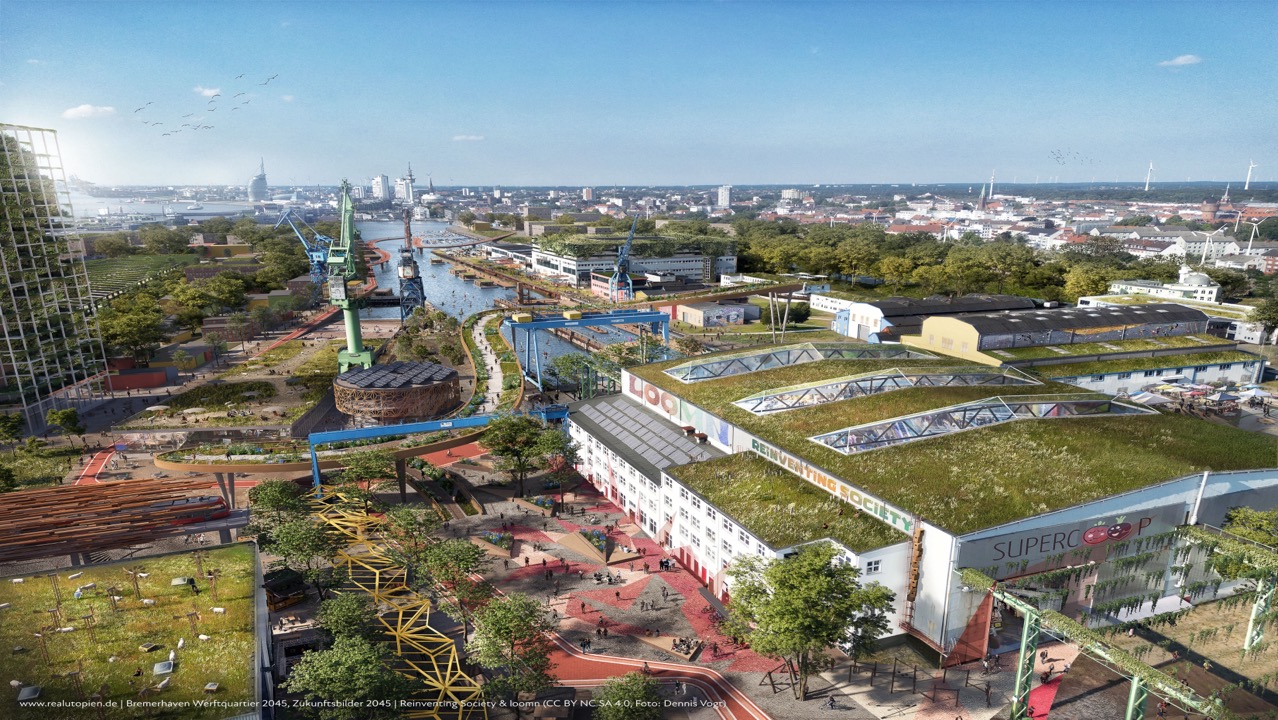 Bildquelle: www.realutopien.de | Bremerhaven Werftquartier, Zukunftsbild 2045 | Reinventing Society & Loomn (CC BY NC SA 4.0, Foto: Dennis Vogt)
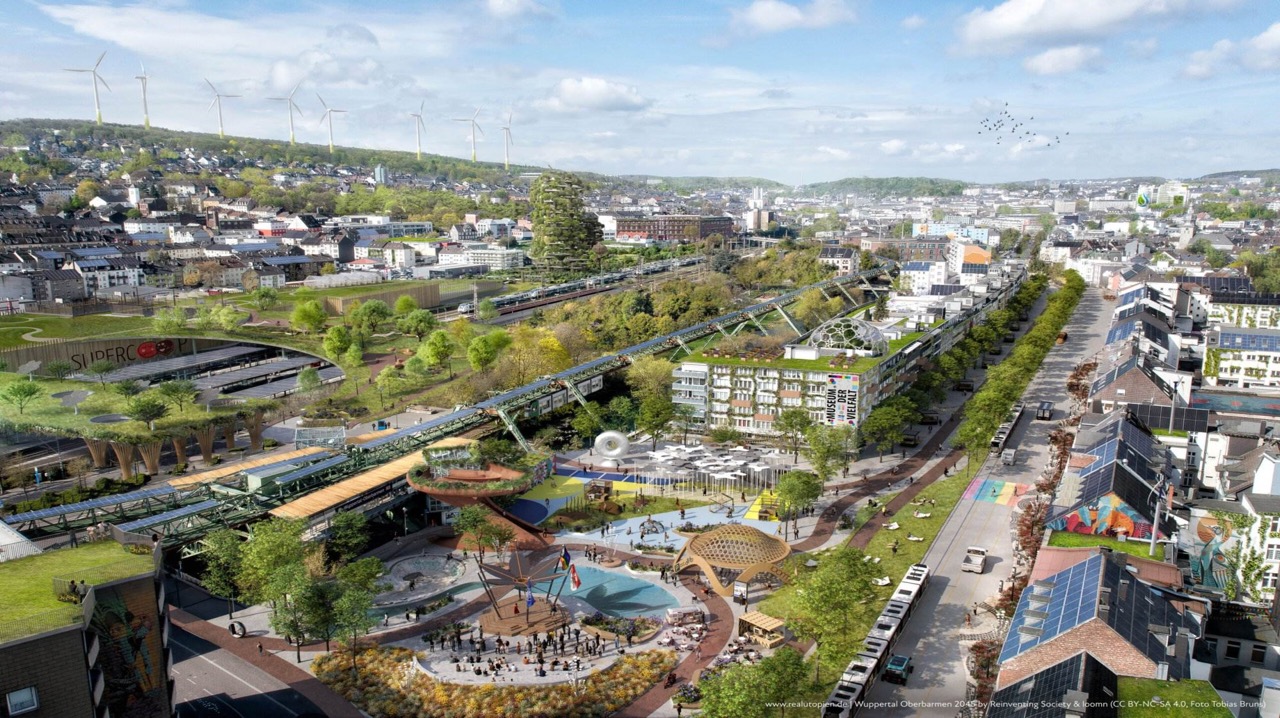 Bildquelle: www.realutopien.de | Wuppertal Oberbarmen 2045 by Reinventing Society & loomn (CC BY-NC-SA 4.0, Foto Tobias Bruns)